"Stray"
vocabulary
1.  timidly
“The puppy stopped in the road, wagging its tail timidly...”

Denotation:  adverb – shyly; in a frightened way
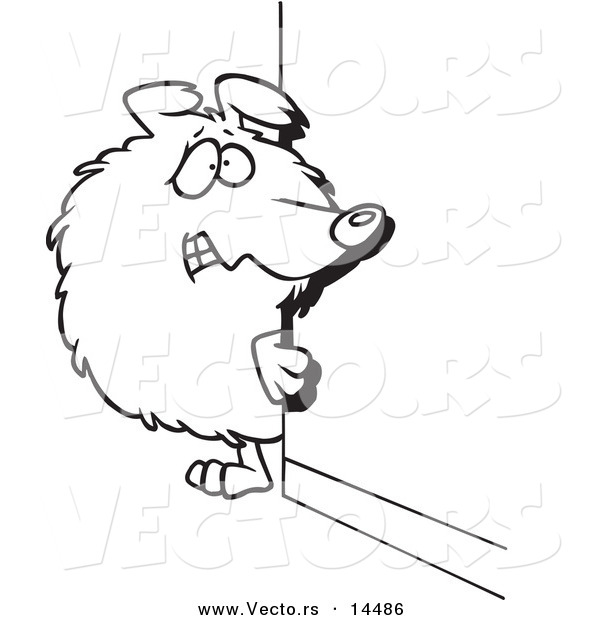 2.  grudgingly
“He agreed to let the dog sleep in the basement while Mrs. Lacey grudgingly let Doris feed it table scraps.
Denotation:  adverb – not happily; in a resentful or reluctant way
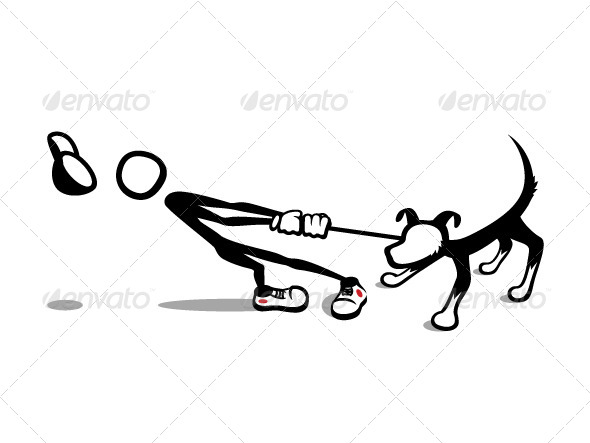 3.  eaves
“Icicles hung three feet or more from the eaves of houses…”

Denotation:  noun – the projecting overhang at the lower edge of a roof
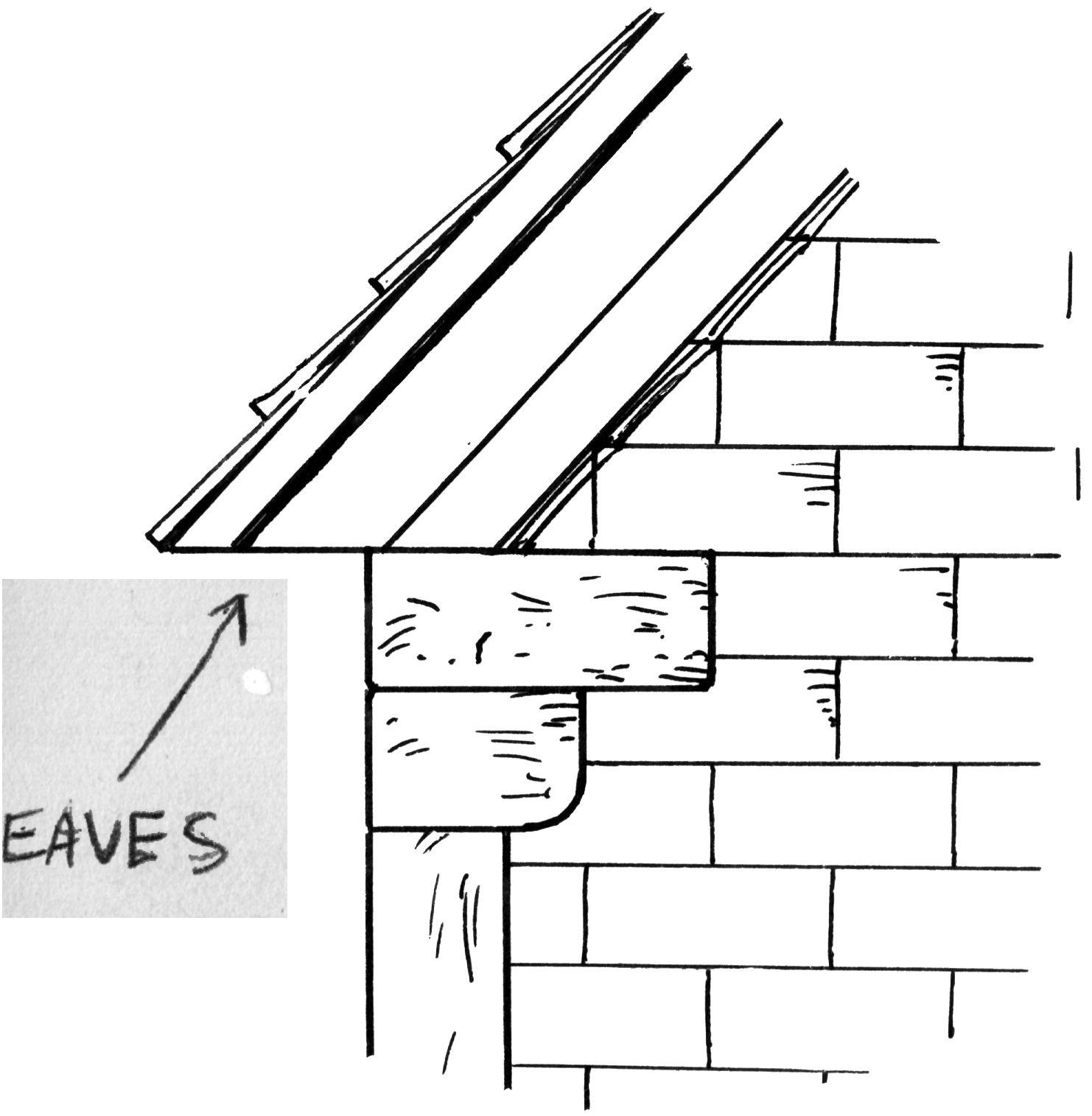 4.  trudge
“Doris trudged through the yard, went up the shoveled drive, and met the dog.”

Denotation:  verb – plodded;  walked slowly with effort
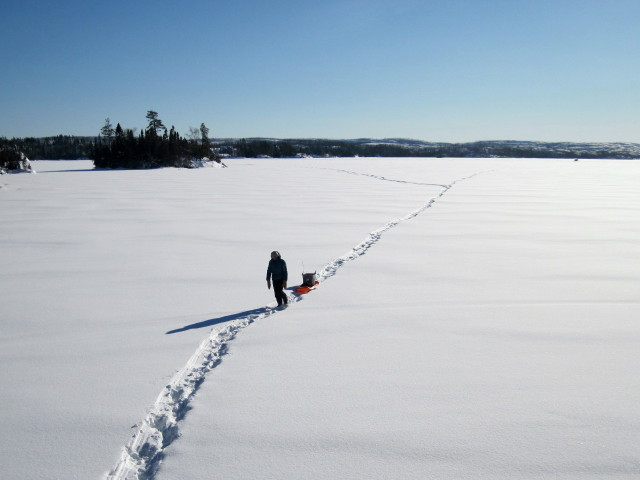 5.  abandon
“The puppy had been abandoned…its ears tucked, its tail between its legs, shivering.”

Denotation:  verb – tossed aside;  left behind
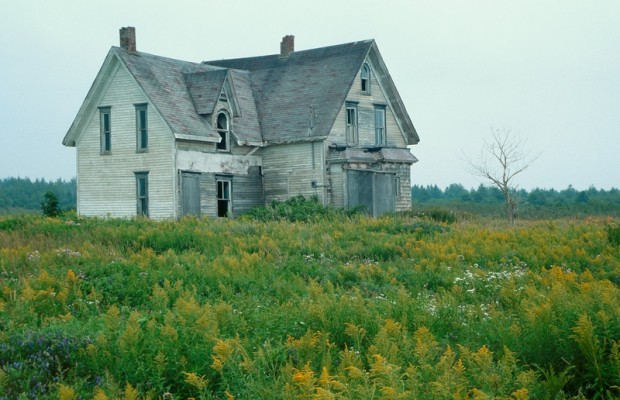 6. exhausted
“Lying there, like stone, still exhausted, she wondered if she would ever in her life have anything.”

Denotation:  adjective – very tired and worn out
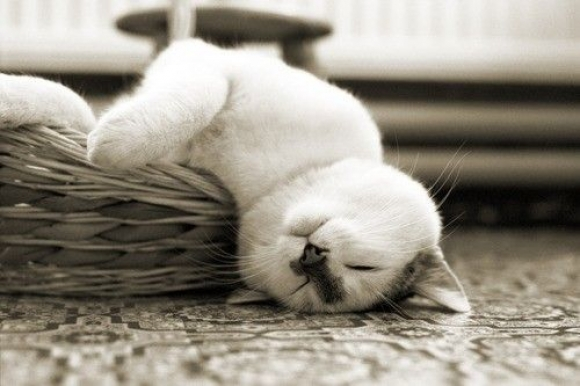 7. distress
“Her face was wet and red, her eyes full of distress.” 

Denotation:  noun – difficulty, pain or sadness
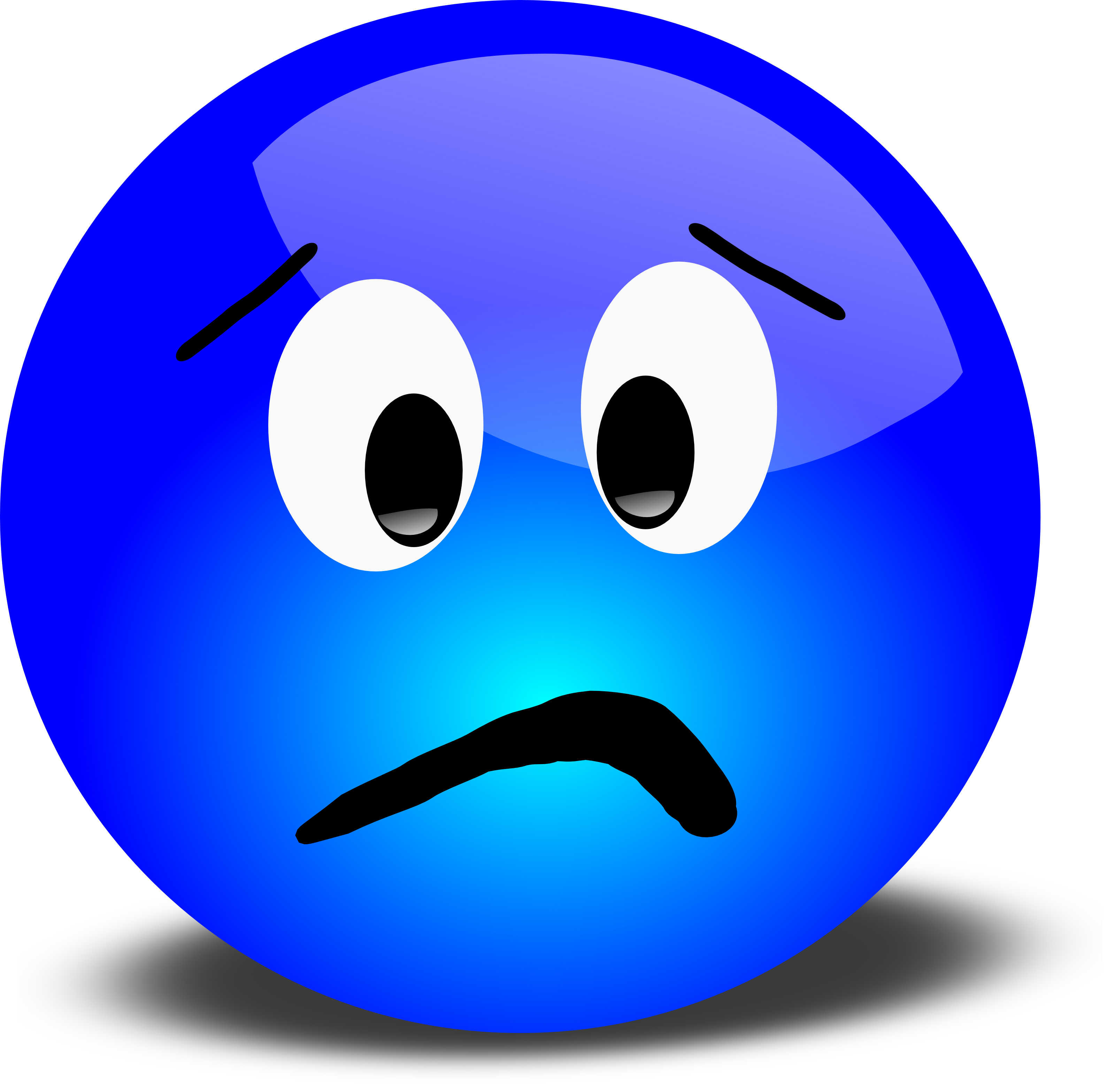 8. tremble
“The puppy stopped in the road, wagging its tail timidly, trembling with shyness and cold.”

Denotation:  verb – to shake involuntarily as from excitement or fear
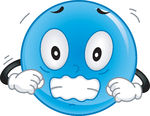